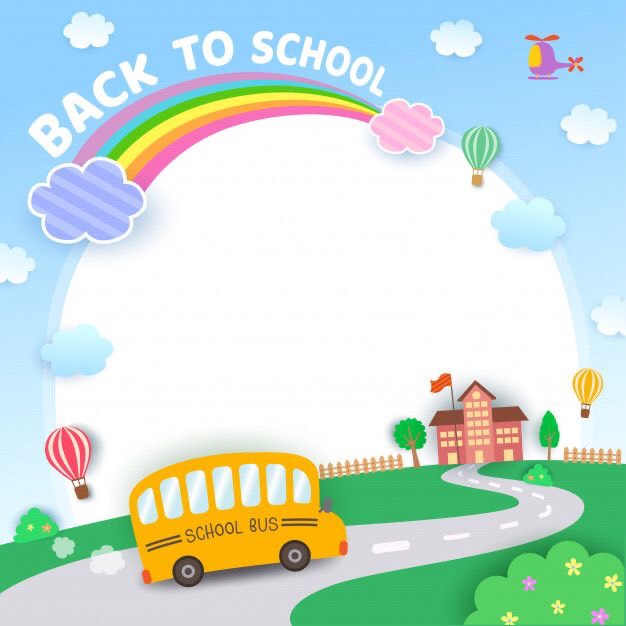 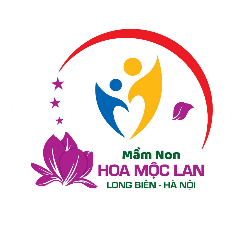 NHẬN BIẾT HÌNH TAM GIÁC VÀ HÌNH CHỮ NHẬT

Lứa tuổi: 3-4 tuổi
Thời gian:20 - 25 phút
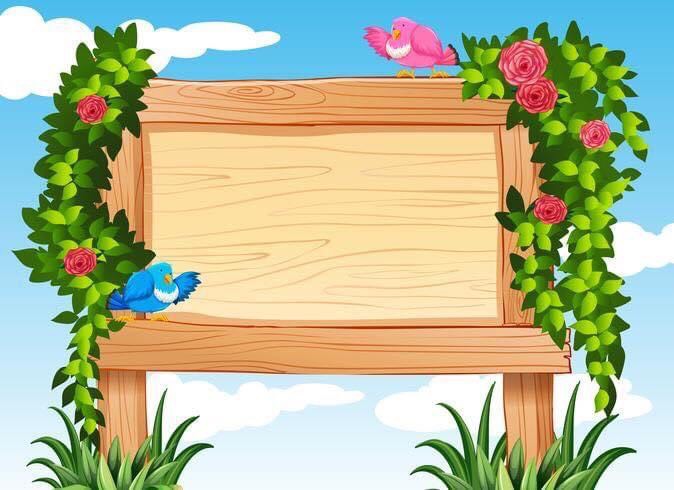 Câu đố:
Cái gì chạy trên đường ray
Đưa em đi khắp chốn gần nơi xa,
Khi về đậu ở nhà ga
Người lên kẻ xuống, vào ra rộn ràng.
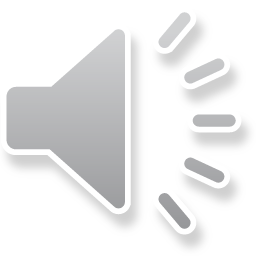 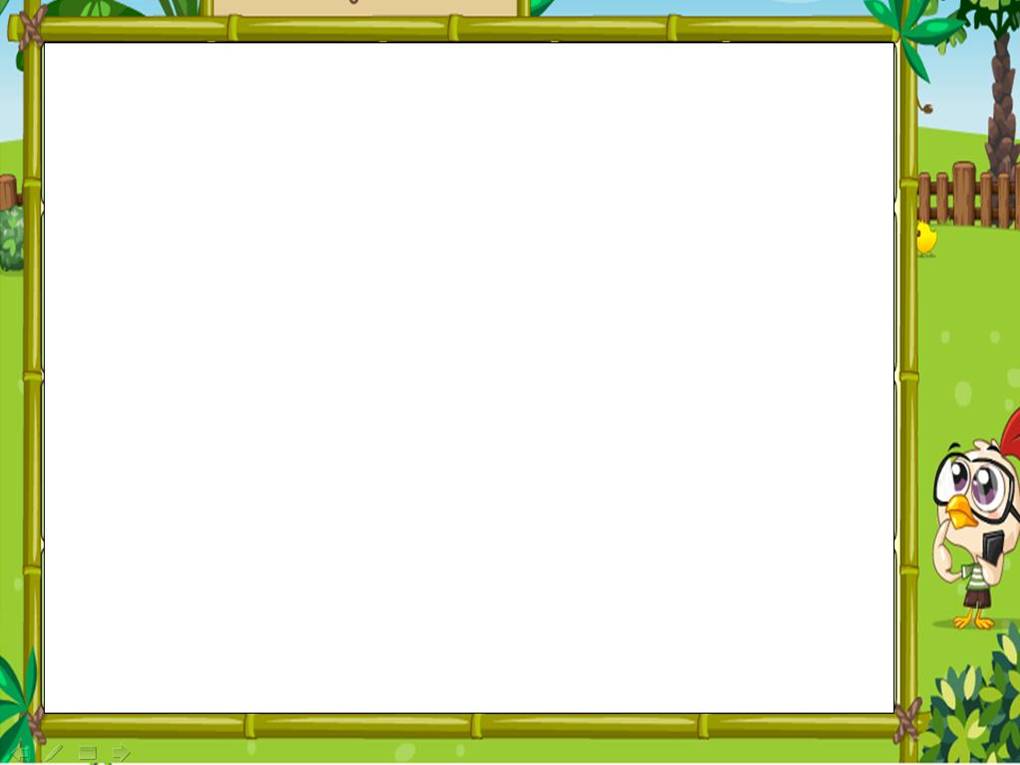 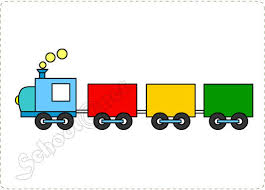 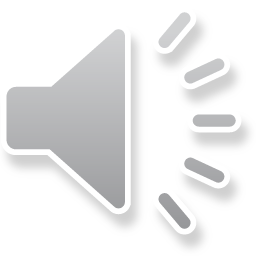 Xe lửa
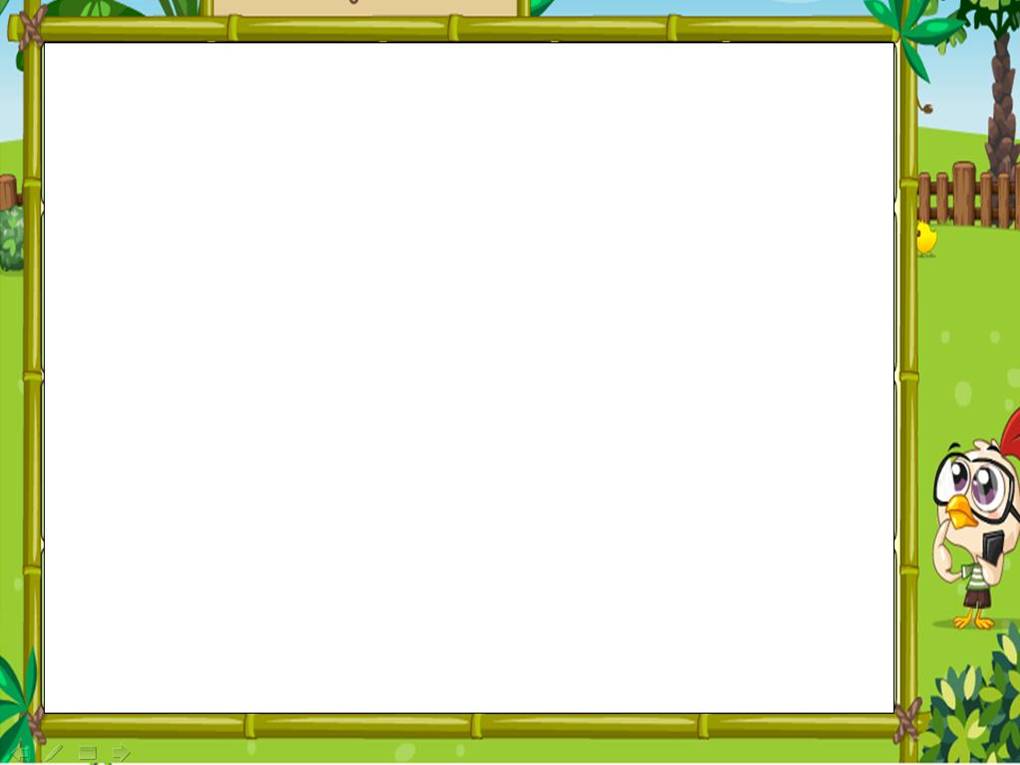 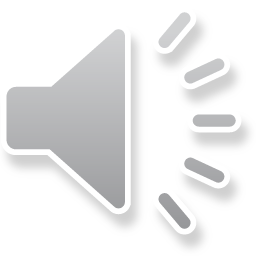 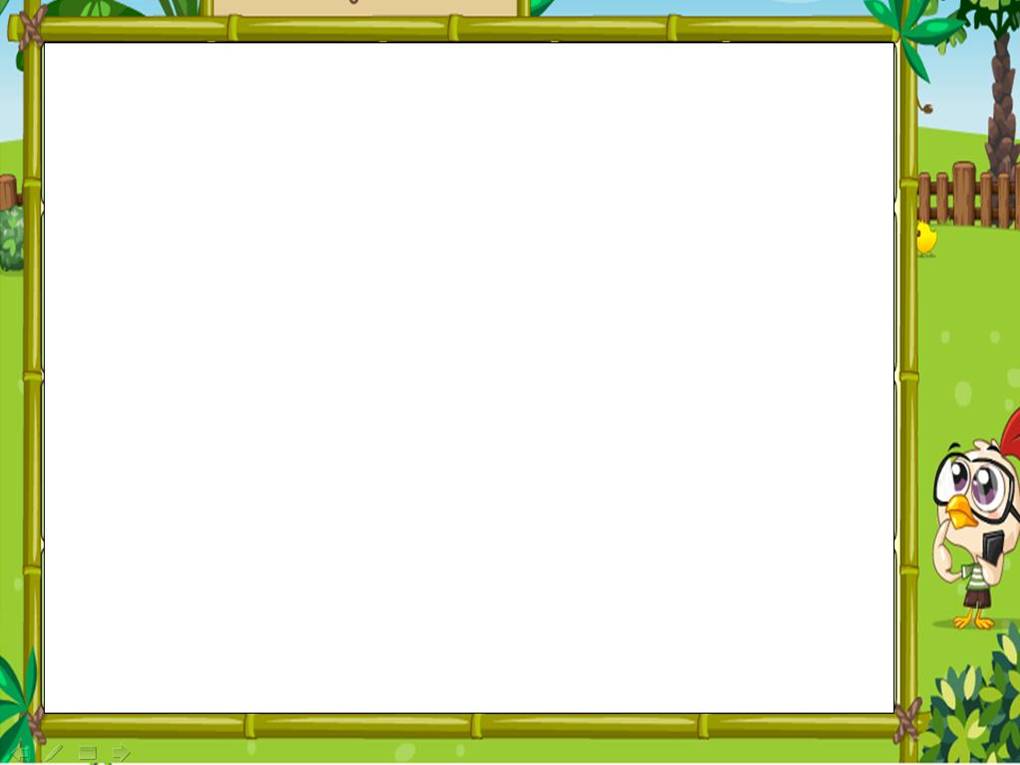 2
1
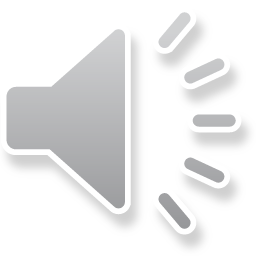 3
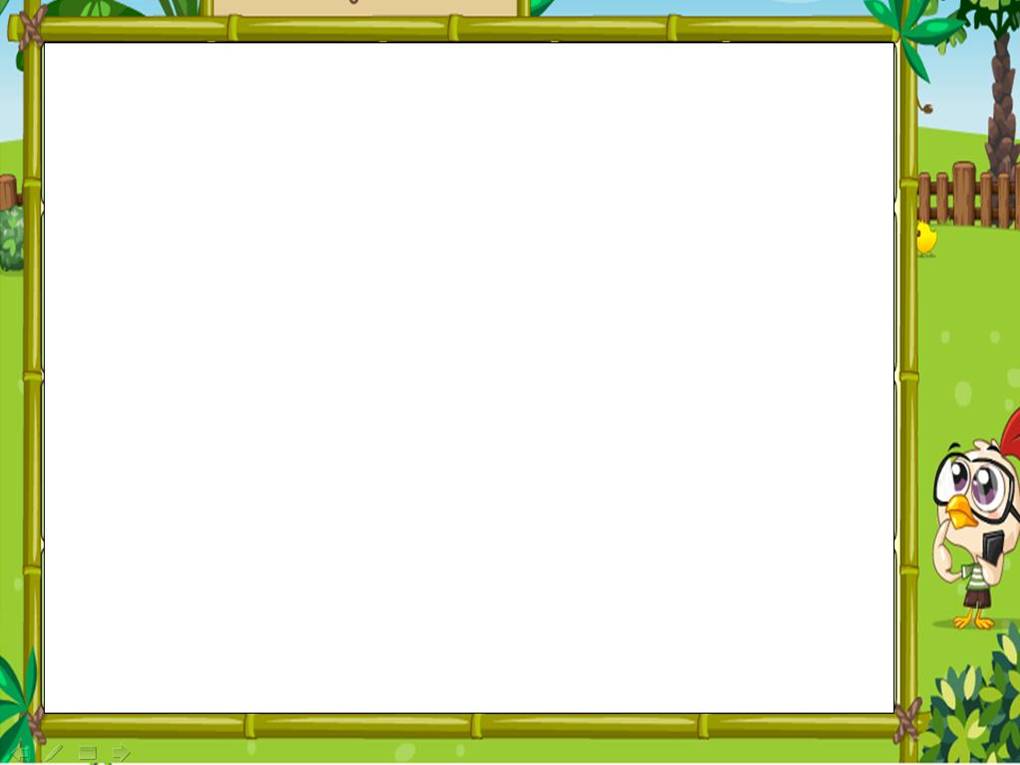 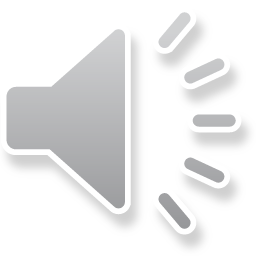 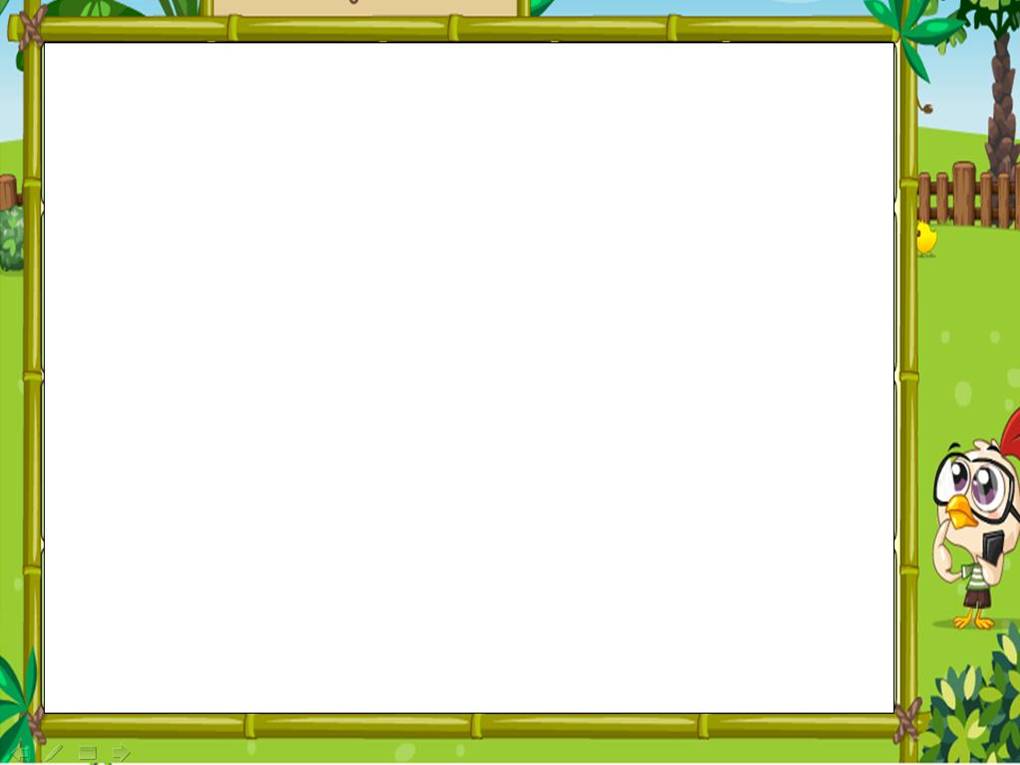 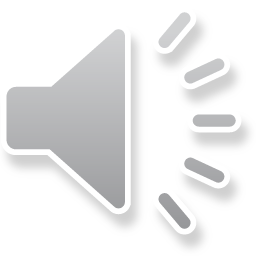 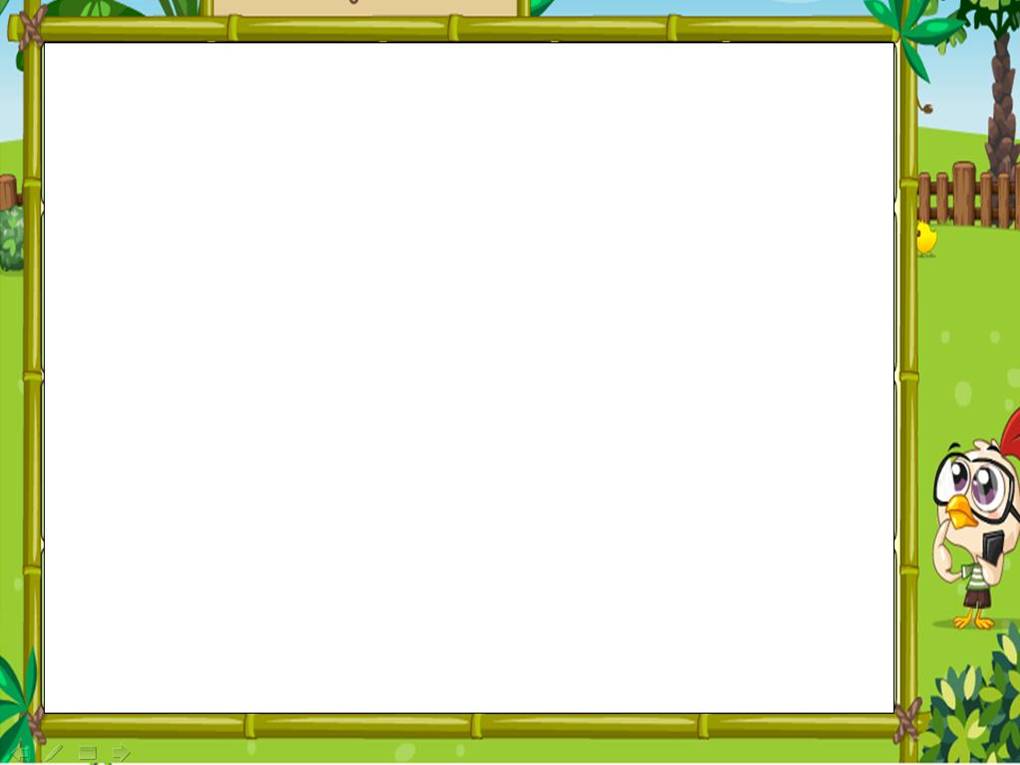 2
1
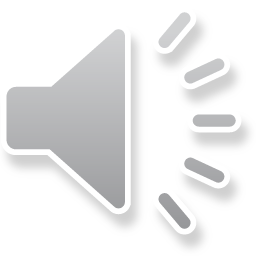 3
4
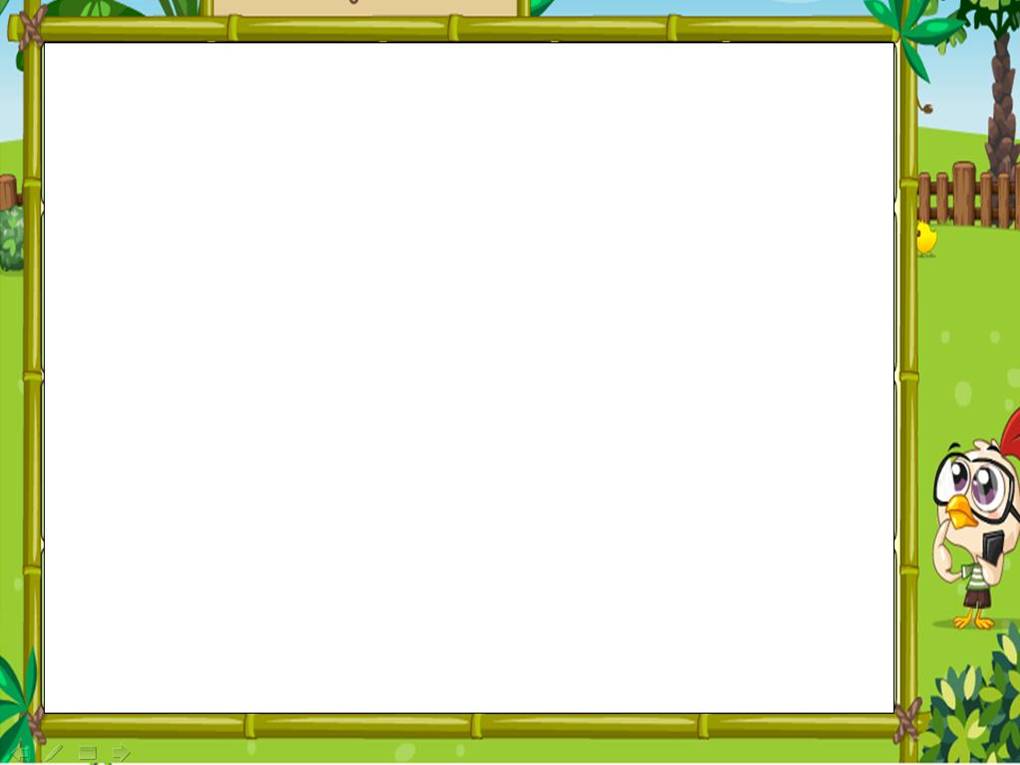 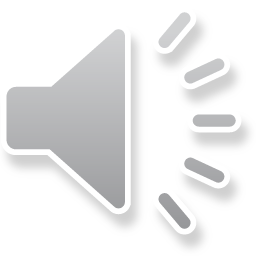 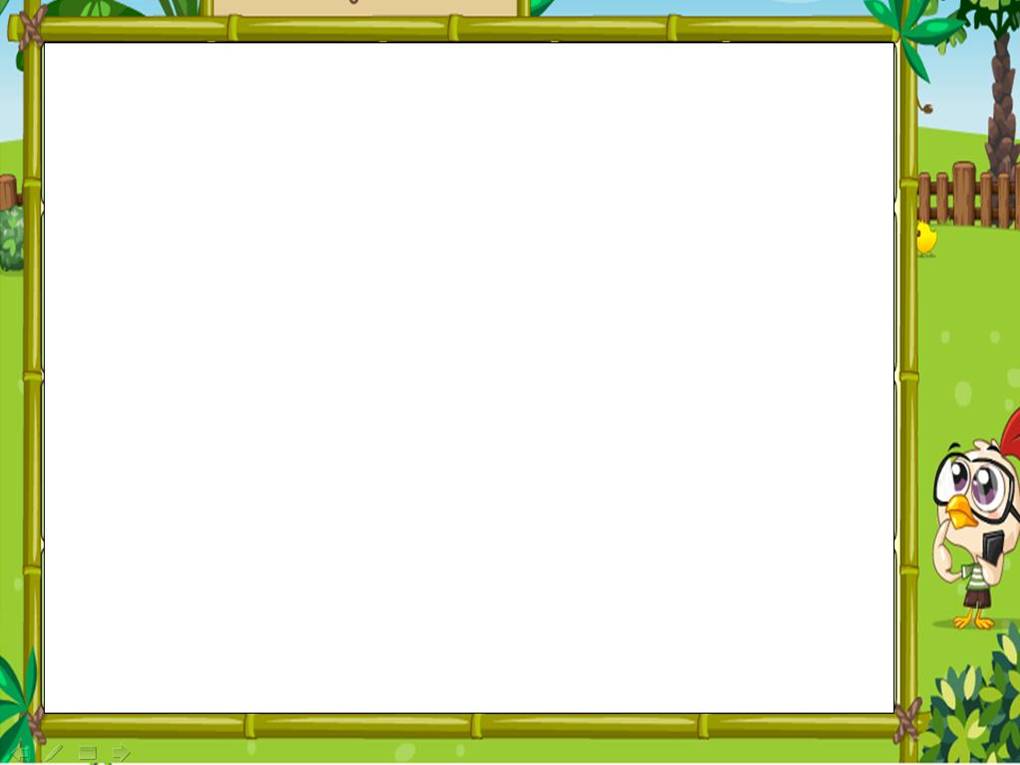 So sánh hình tam giác, hình chữ nhật
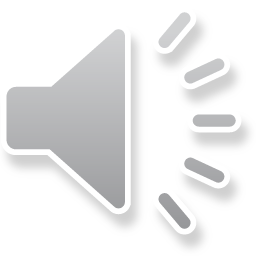 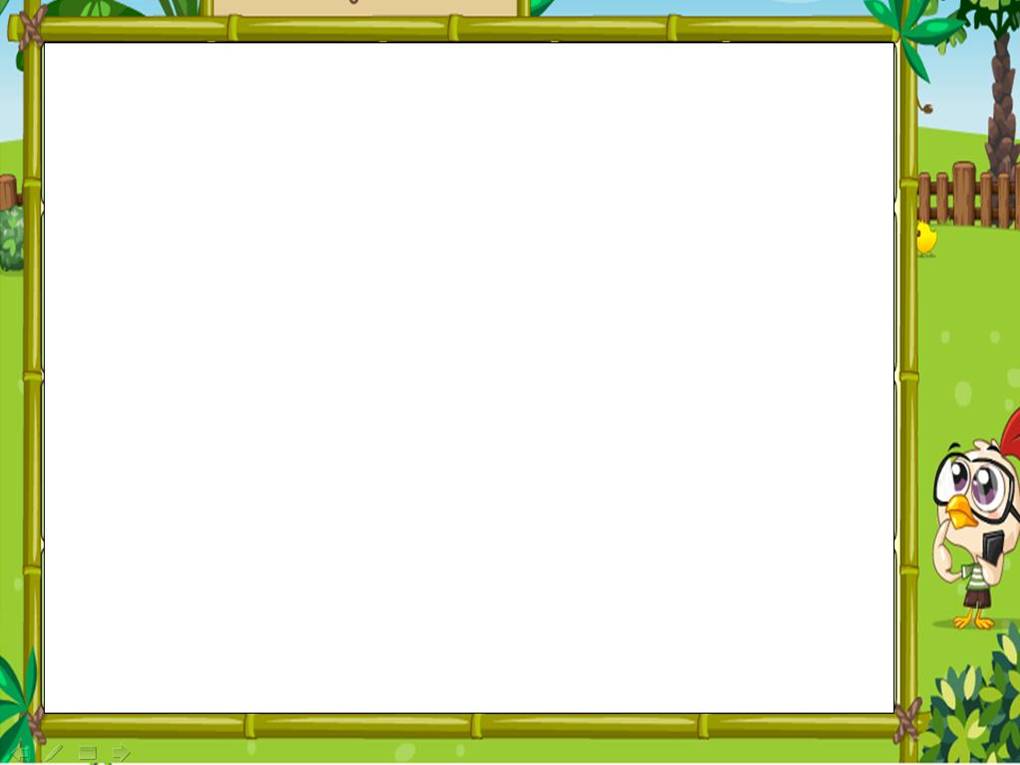 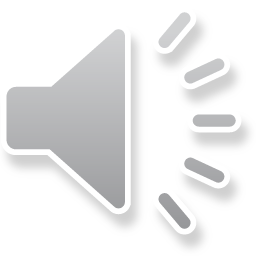 Đều có cạnh và có góc, không lăn được
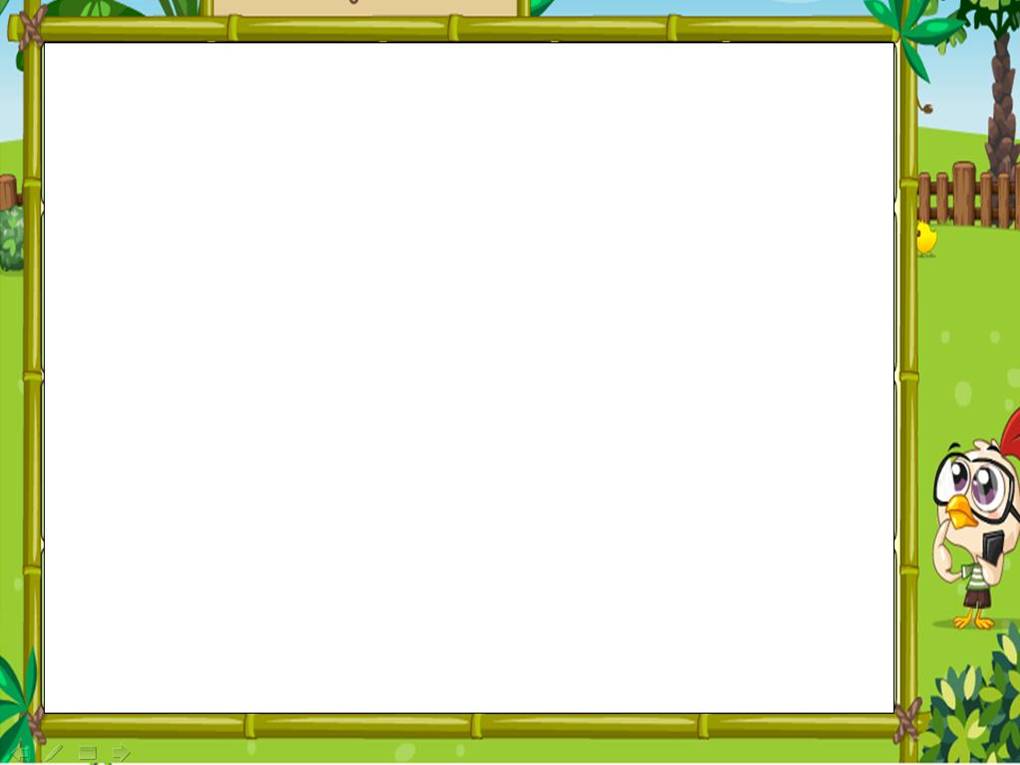 Có 3 cạnh, 
3 góc
Có 4 góc,
4 cạnh
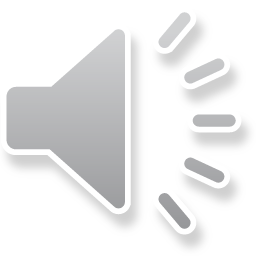 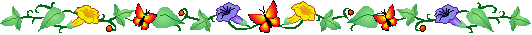 Trò chơi: Ai tinh mắt
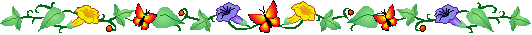 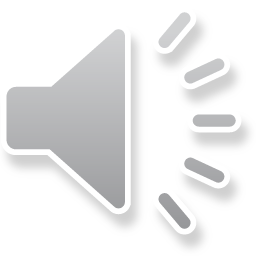 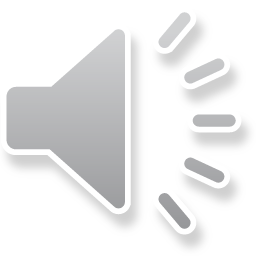 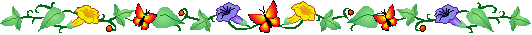 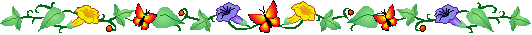 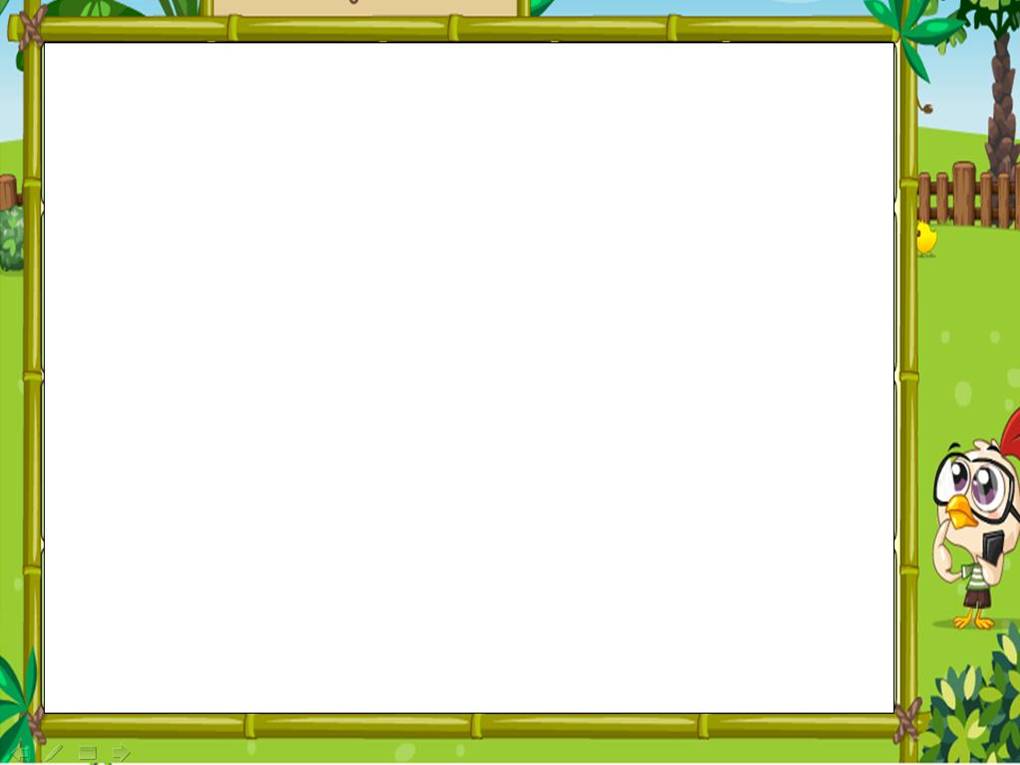 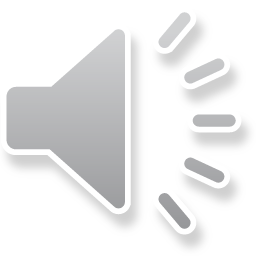 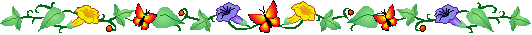 Trò chơi: “Thi xem đội nào nhanh”
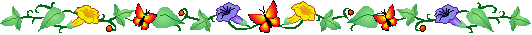 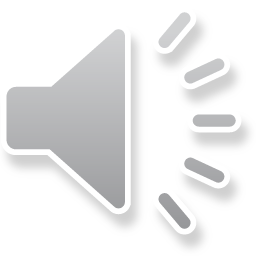 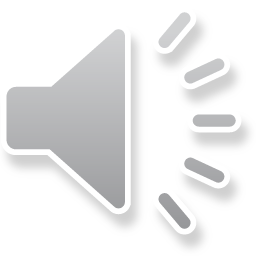 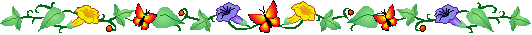 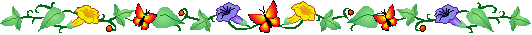